Length Contraction
2012년도 1학기 𝐸=𝑚𝑐2
1
Now we know that …
According to Michelson-Morley Experiment,
   the speed of light is invariant.
One of the most remarkable consequences of the conclusion is time dilation.
There is another striking consequence called length contraction, which is equivalent to the time dilation.
Today, we derive the length contraction formula and understand its meaning.
2012년도 1학기 𝐸=𝑚𝑐2
2
Proper Length
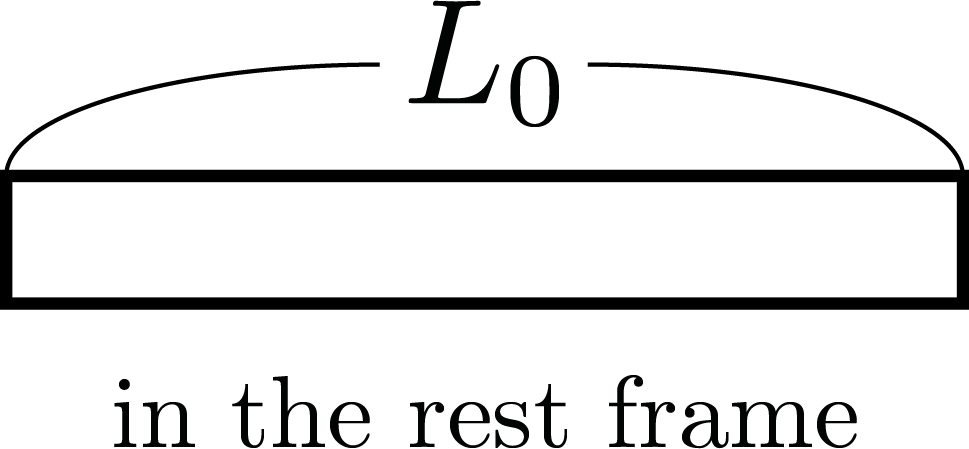 2012년도 1학기 𝐸=𝑚𝑐2
3
Measuring Proper Length of A
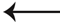 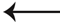 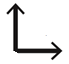 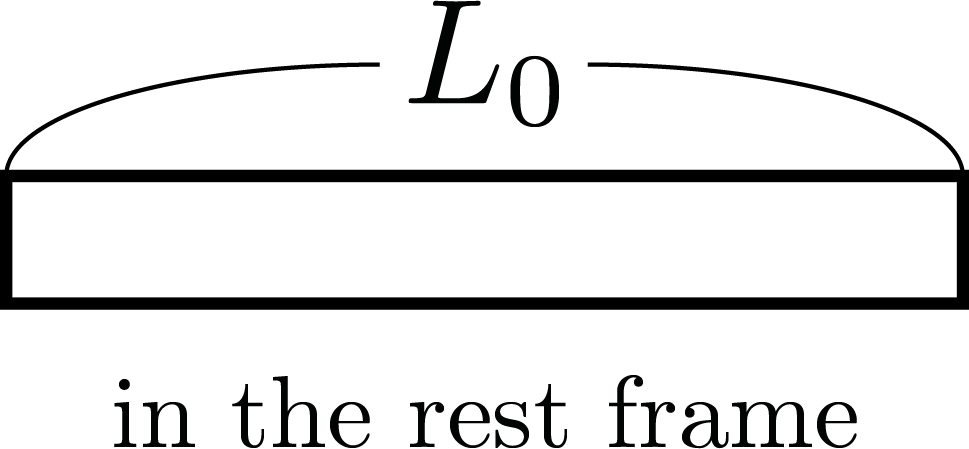 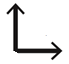 2012년도 1학기 𝐸=𝑚𝑐2
4
Measuring Proper Length of B
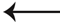 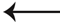 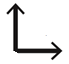 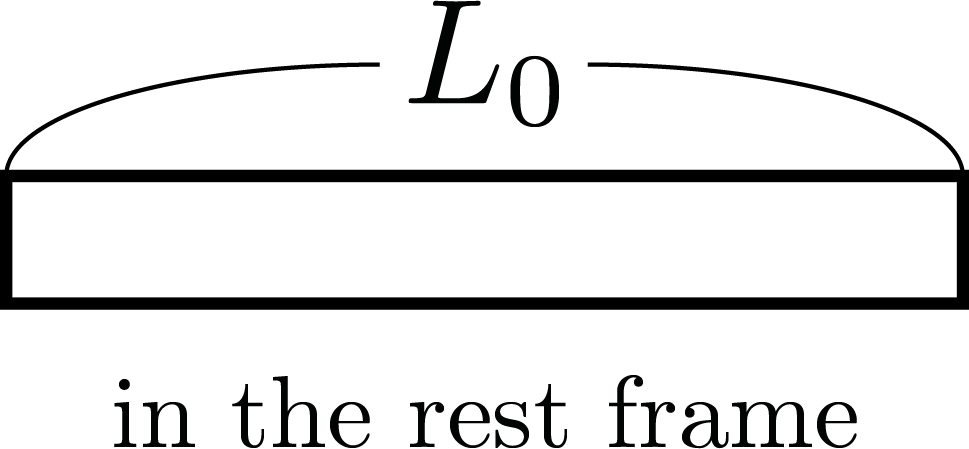 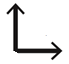 2012년도 1학기 𝐸=𝑚𝑐2
5
Two rods in relative motion
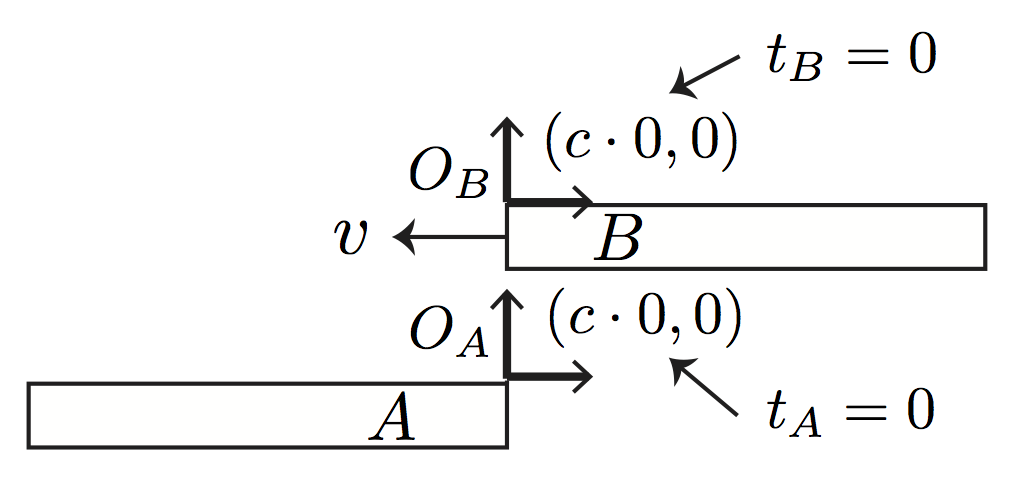 2012년도 1학기 𝐸=𝑚𝑐2
6
Length of moving rod B
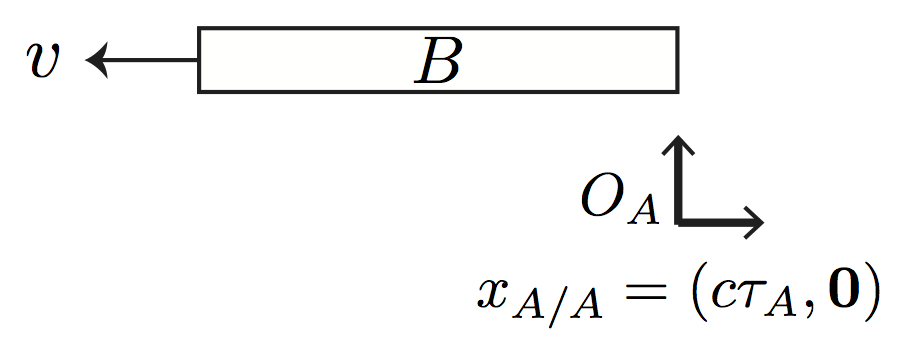 2012년도 1학기 𝐸=𝑚𝑐2
7
Length of moving rod A
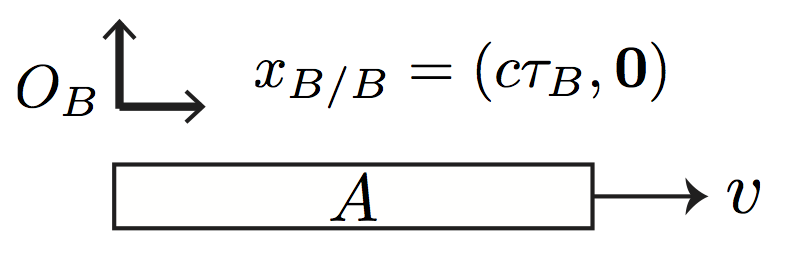 2012년도 1학기 𝐸=𝑚𝑐2
8
Based on the symmetry,
2012년도 1학기 𝐸=𝑚𝑐2
9
Prelude of Einstein’s Theory II- The Findings of Henry Lorentz
1/3  discussion of simultaneity
2/3  Lorentz transformation and difference between Lorentz and Einstein
3/3
2012년도 1학기 𝐸=𝑚𝑐2
10
Interesting ParadoxesonTime Dilation &Length Contraction
2012년도 1학기 𝐸=𝑚𝑐2
11
Twin Paradox
2012년도 1학기 𝐸=𝑚𝑐2
12
Twin Paradox
"If we placed a living organism in a box ... one could arrange that the organism, after any arbitrary lengthy flight, could be returned to its original spot in a scarcely altered condition, while corresponding organisms which had remained in their original positions had already long since given way to new generations. For the moving organism, the lengthy time of the journey was a mere instant, provided the motion took place with approximately the speed of light."
출처 Einstein’s 1911 paper
2012년도 1학기 𝐸=𝑚𝑐2
13
Twin Paradox
If the stationary organism is a man and the traveling one is his twin, then the traveler returns home to find his twin brother much aged compared to himself. The paradox centers around the contention that, in relativity, either twin could regard the other as the traveler, in which case each should find the other younger—a logical contradiction. This contention assumes that the twins' situations are symmetrical and interchangeable, an assumption that is not correct. Furthermore, the accessible experiments have been done and support Einstein's prediction. ...
출처 Resnick, Robert (1968). "Supplementary Topic B: The Twin Paradox". Introduction to Special Relativity. place:New York: John Wiley & Sons, Inc.. p. 201.
2012년도 1학기 𝐸=𝑚𝑐2
14
Twin Paradox
A video
Explain the reason why people called this a paradox.
Explain the reason why this is actually not a paradox. What is the difference between the two that breaks the symmetry of relativity in this problem?
출처 Resnick, Robert (1968). "Supplementary Topic B: The Twin Paradox". Introduction to Special Relativity. place:New York: John Wiley & Sons, Inc.. p. 201.
2012년도 1학기 𝐸=𝑚𝑐2
15
Ladder Paradox
2012년도 1학기 𝐸=𝑚𝑐2
16
Ladder Paradox, a thought experiment
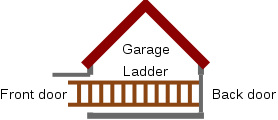 그림출처 http://en.wikipedia.org/wiki/File:Ladder_Paradox_Overview.svg
2012년도 1학기 𝐸=𝑚𝑐2
17
Ladder moving into the garage
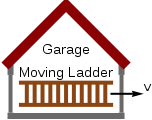 그림출처: http://en.wikipedia.org/wiki/File:Ladder_Paradox_GarageFrame.svg
2012년도 1학기 𝐸=𝑚𝑐2
18
Ladder Paradox
To an observer placed at the ladder, garage must contract to prohibit the ladder from fitting into the garage.
This is called the ladder paradox.
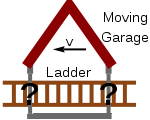 그림출처: http://en.wikipedia.org/wiki/File:Ladder_Paradox_GarageFrame.svg
2012년도 1학기 𝐸=𝑚𝑐2
19
It is actually not a paradox
The problem is resolved by applying the relativity of simultaneity correctly.
You will be able to solve the problem with ease after we learn the Lorentz transformation.
2012년도 1학기 𝐸=𝑚𝑐2
20